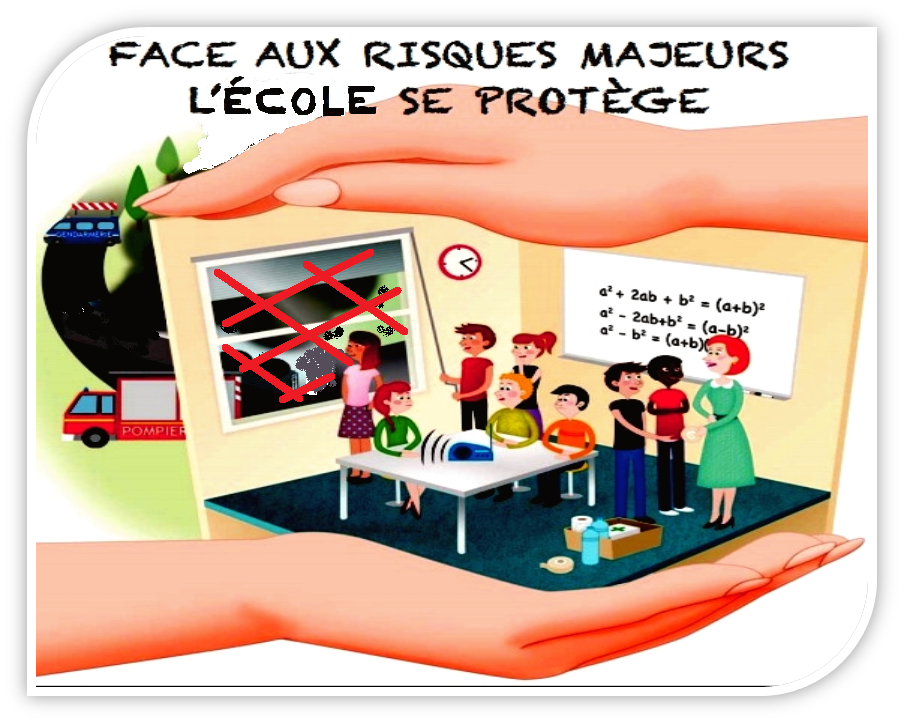 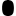 GM - Ac-Ver
Exercice PPMS
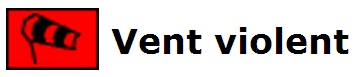 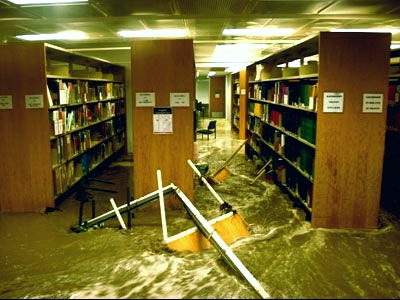 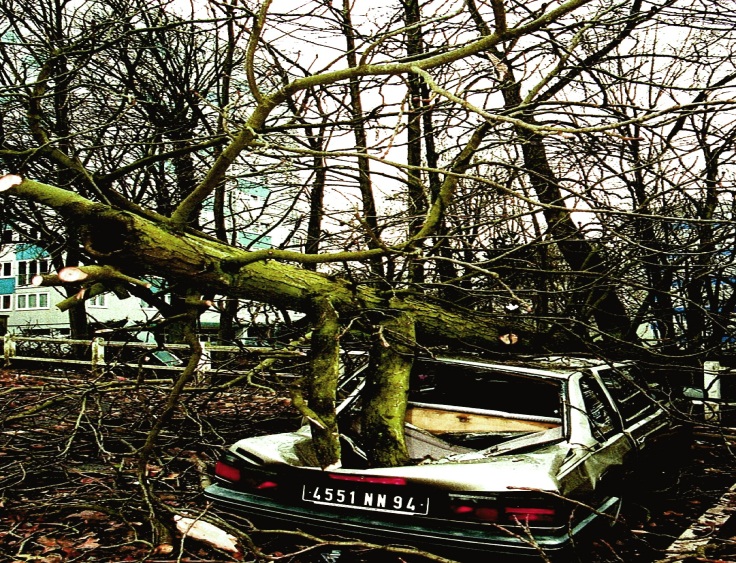 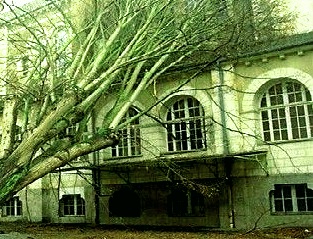 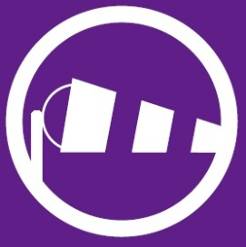 Tempête accompagnée   d’orages violents
avec inondations
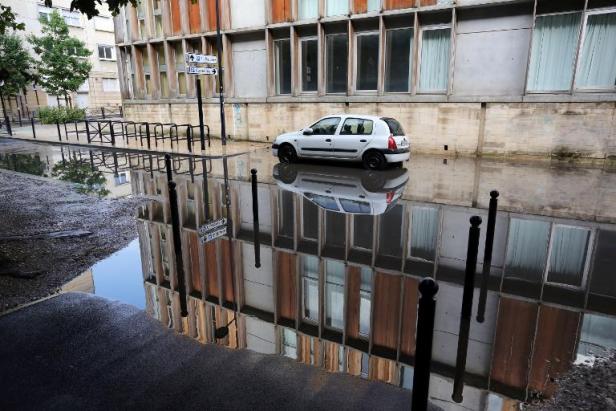 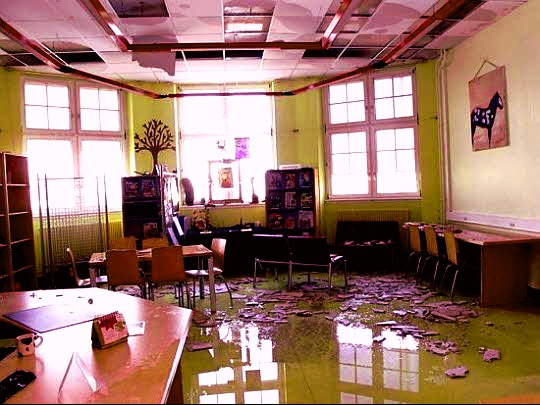 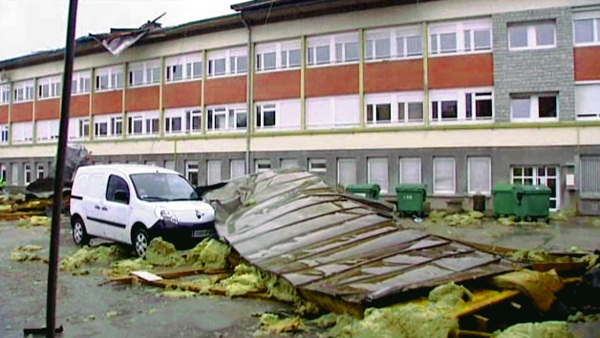 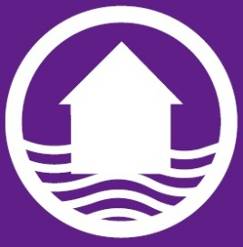 GM - Ac-Ver
PPMS
La partie nord-ouest de la France jusqu’à l’Ile-de-France subit une très forte tempête…
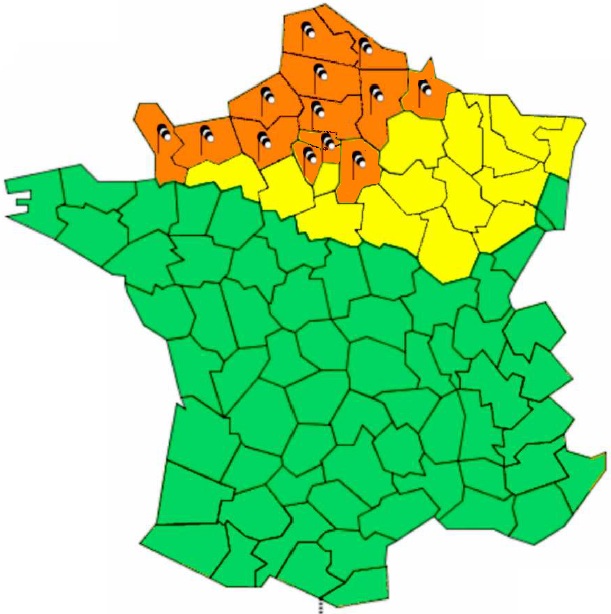 Aléa
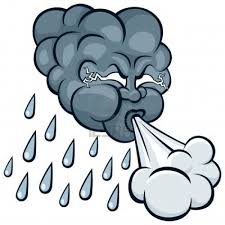 Enjeu
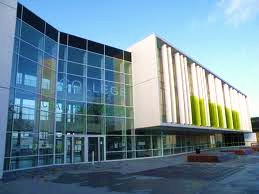 avec des rafales 
de vent de plus 
de 120 km/h et 
d’importantes précipitations.
GM - Ac-Ver
[Speaker Notes: Correction sur « De vent »  « de vent »]
Qu’est ce qu’un vent violent ?
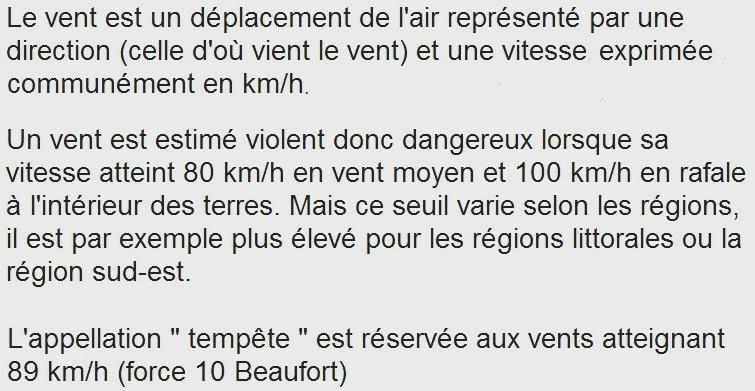 GM - Ac-Ver
Un vent violent peut être dangereux
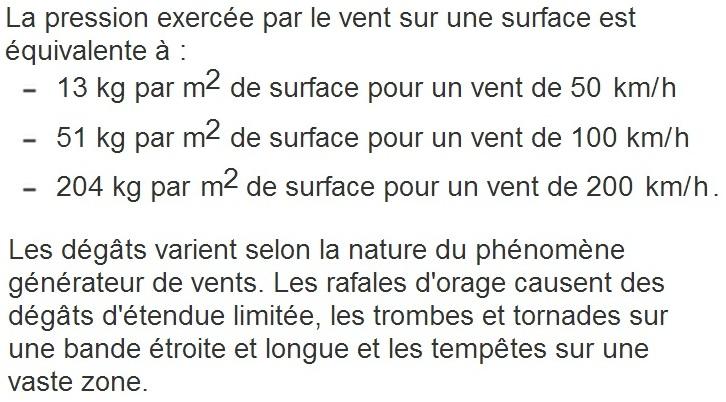 GM - Ac-Ver
[Speaker Notes: « générateur de danger » ? Pour moi c’est plutôt simplement « danger », ou alors « générateur de risque »  ?


Remplacer m2 par m², et km/ h par km/h sans intervalle

La dernière phrase se lirait plus facilement (parallélisme avec les deux types suivants) avec « sur une étendue limitée » plutôt que « d’étendue limitée »

…et suggérer à meteofrance de corriger sa page au moins pour les unités de mesures…]
http://france.meteofrance.com/vigilance
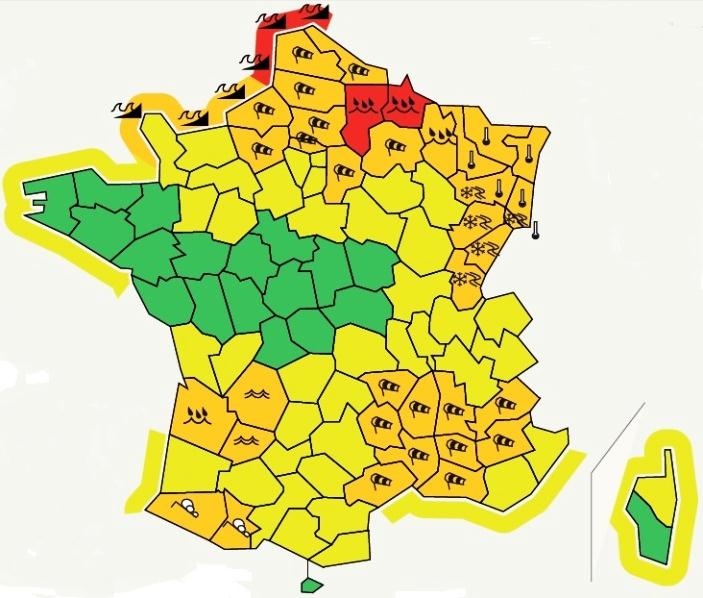 La procédure de vigilance a pour objectif de décrire les dangers      liés aux conditions météorologiques des prochaines 24 heures               et les comportements individuels à respecter.
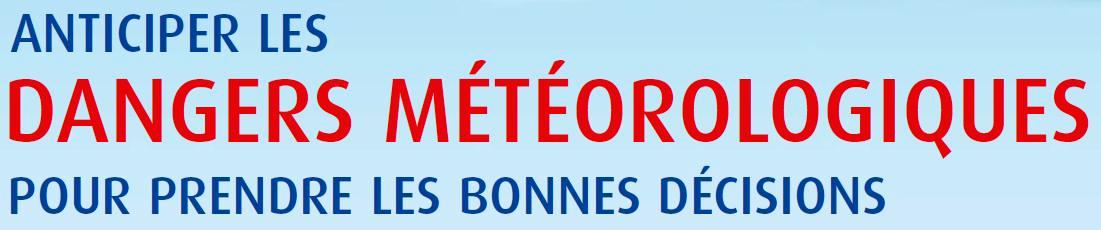 GM - Ac-Ver
La carte de vigilance météo
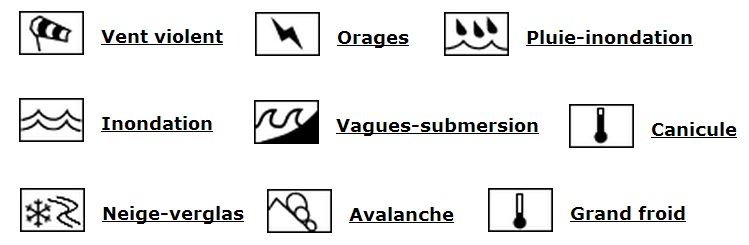 9 pictogrammes 
= 9 phénomènes ou aléas pris en compte dans la  prévision
GM - Ac-Ver
[Speaker Notes: Modif dernières lignes (juste mon agrément visuel…)]
La carte de vigilance météo
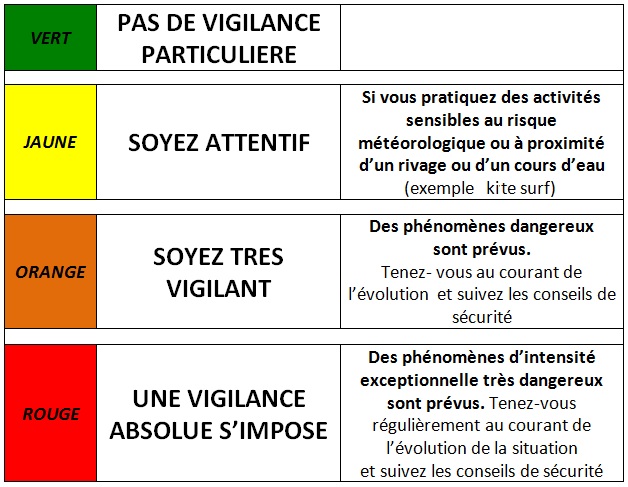 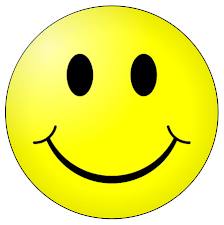 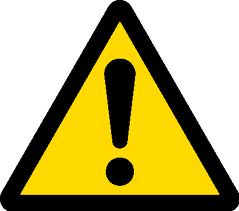 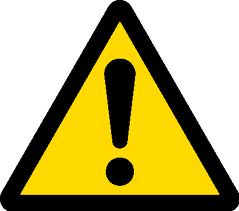 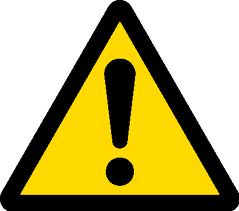 4 couleurs de vigilance pour 4 niveaux de gravité
GM - Ac-Ver
[Speaker Notes: niveaux]
Conséquences possibles
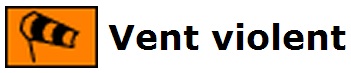 Vigilance orange
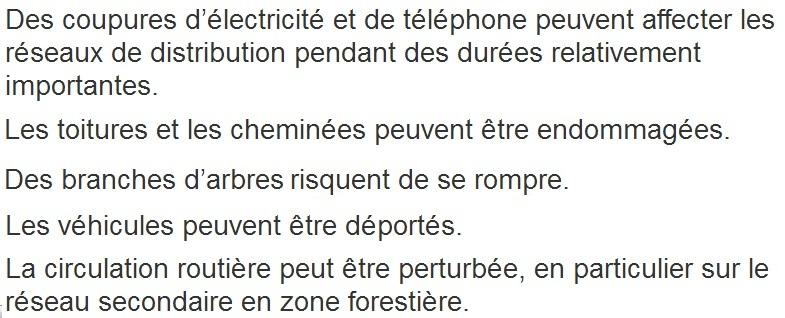 GM - Ac-Ver
[Speaker Notes: Je mettrais bien arbres au pluriel dans la 3e ligne, nonobstant l’écriture de meteofrance…

La dernière phrase n’est-elle pas, ici,  plutôt redondante avec la 1ère ?
En faire une seule ? :
« Quelques dégâts peuvent affecter les réseaux d’électricité et de téléphone, voire provoquer des coupures pendant des durées relativement importantes. »]
Conséquences possibles
Vigilance rouge
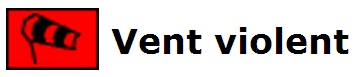 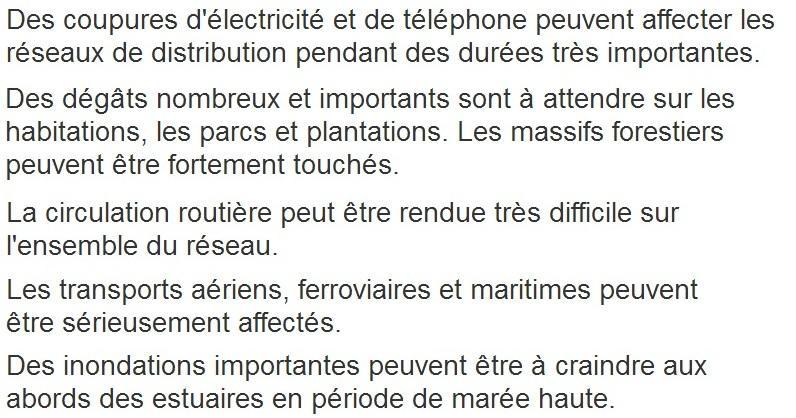 GM - Ac-Ver
Comportement individuel pour le citoyen
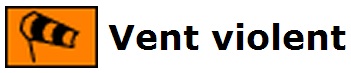 Vigilance orange
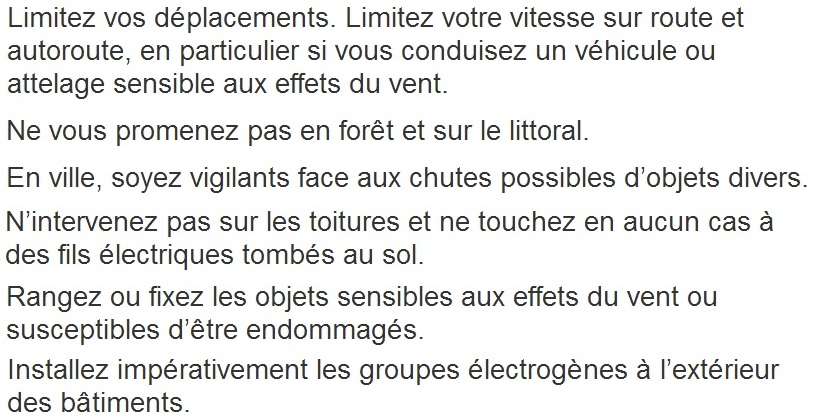 GM - Ac-Ver
Comportement individuel pour le citoyen
Vigilance rouge
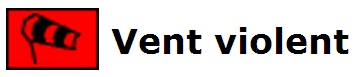 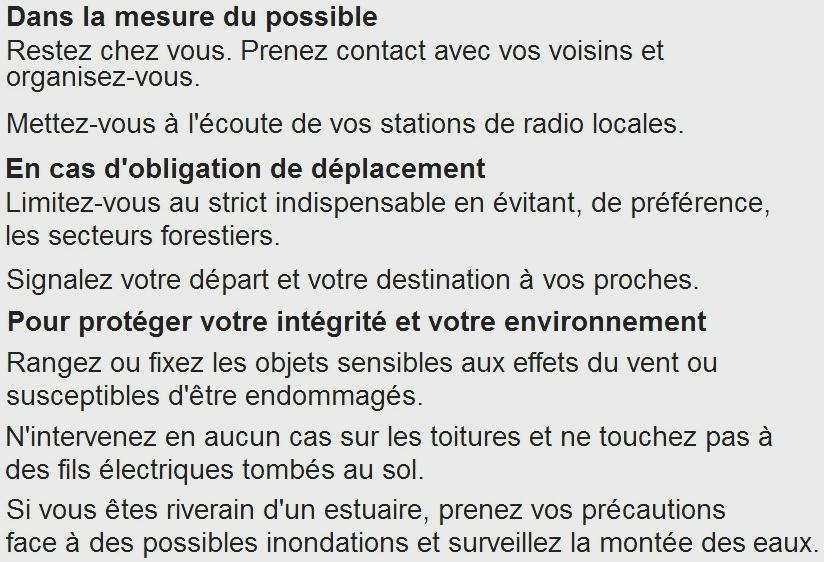 GM - Ac-Ver
Se protéger  =  se mettre à l’abri
comportement individuel
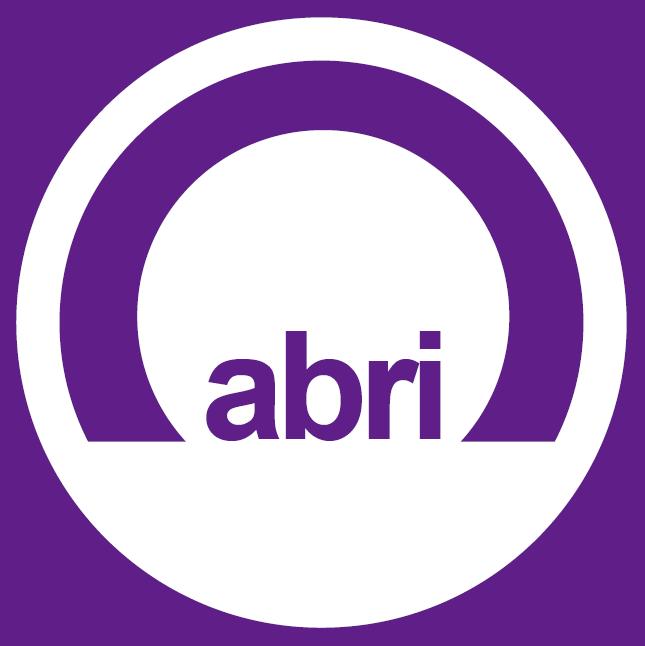 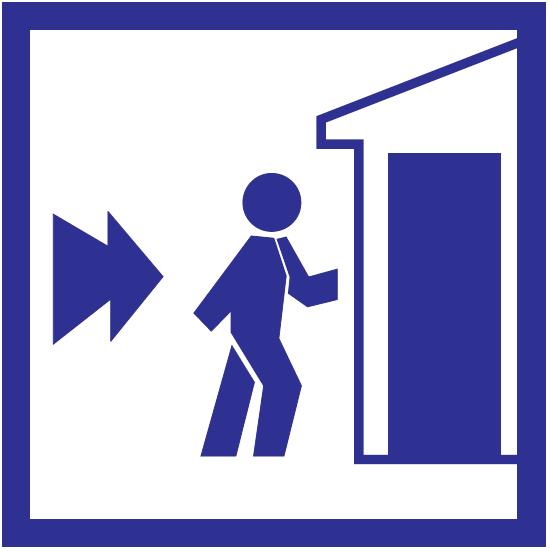 Rentrer dans un bâtiment en dur et s’y enfermer.
GM - Ac-Ver
Déclenchement du PPMS 
au collège ou au lycée
comportement collectif
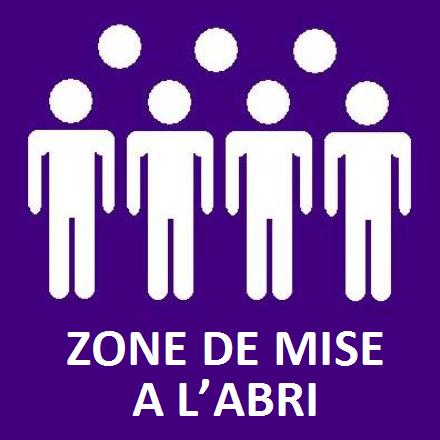 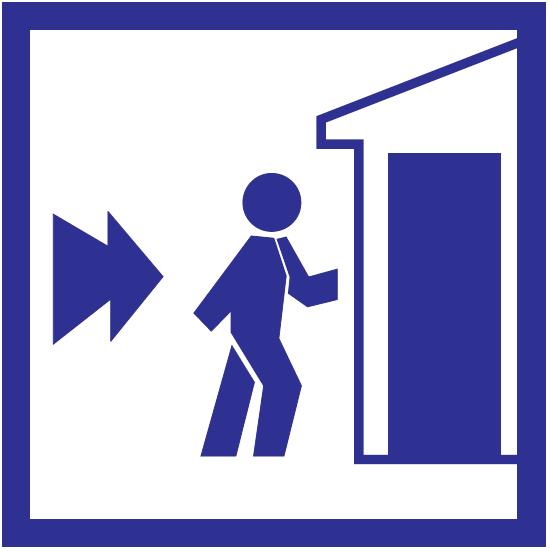 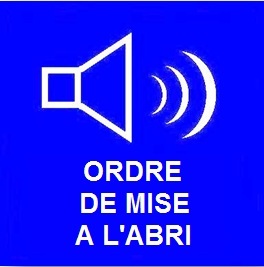 Entrer dans le bâtiment dans le calme                      et rejoindre la zone de mise à l’abri.
GM - Ac-Ver
[Speaker Notes: Décalages des différentes zones vers le bas

Suppression du signe = (symétrie avec la diapo précédente)]
Déclenchement du PPMS 
au collège
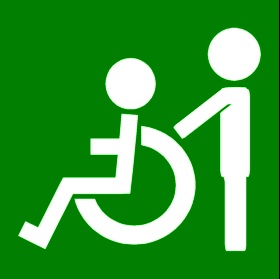 Ne pas oublier d’aider les personnes en situation de handicap.
GM - Ac-Ver
[Speaker Notes: Mettre même police que les autres diapos]
Se protéger dans la zone de mise à l’abri
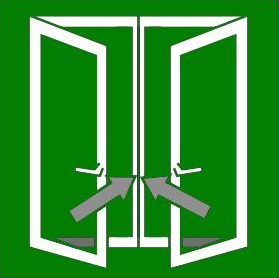 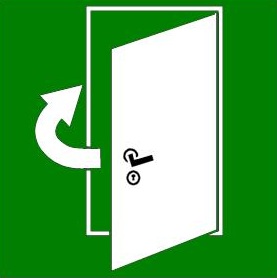 Fermer les portes donnant à l’extérieur                et les fenêtres
Objectif   >   empêcher l’air de s’engouffrer dans la pièce
GM - Ac-Ver
[Speaker Notes: Ajouter « les » pour les fenêtres.

2 f à « engouffrer »]
Se protéger dans la zone de mise à l’abri
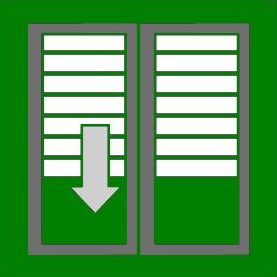 Fermer les volets.
Objectif   >   réduire le risque que la vitre explose ou soit cassée par divers objets projetés par le vent
GM - Ac-Ver
[Speaker Notes: Je trouve « qui s’envolent à l’extérieur » un peu bizarre, je sentirais mieux « projetés par le vent » par exemple]
Se protéger dans la zone de mise à l’abri
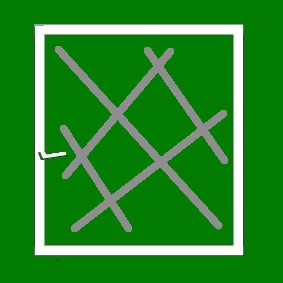 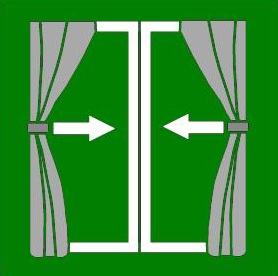 Ruban 
adhésif
(« zébrage »)
Fermer
les rideaux
Renforcer la solidité des grandes baies vitrées
Objectif   >   limiter la dispersion des morceaux de verre en cas d’explosion de la vitre
GM - Ac-Ver
[Speaker Notes: SUPPRIMER UNE DES DEUX DIAPOS  20 OU 21]
Se protéger dans la zone de mise à l’abri
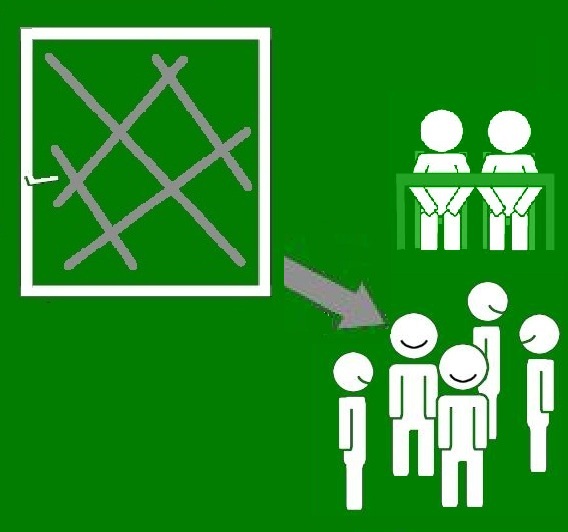 Organiser la zone de mise à l’abri                                            déplacer les tables pour s’éloigner 
des fenêtres sous le vent et des verrières
Objectif   > réduire le risque de blessure en cas de       bris de vitres
GM - Ac-Ver
[Speaker Notes: « lier»  l’expression « fenêtres sous le vent »  en la mettant en continuité sur la même ligne]
La vie dans la zone de mise à l’abri
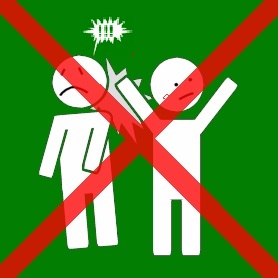 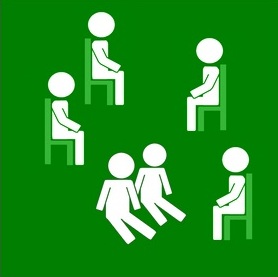 Rester assis
Ne pas s’agiter
Objectif   >  mieux contrôler son stress
GM - Ac-Ver
La vie dans la zone de mise à l’abri
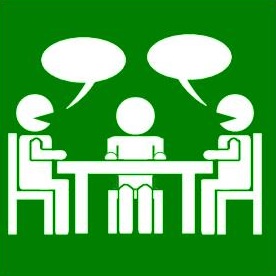 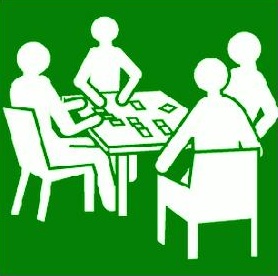 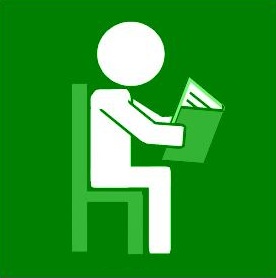 Gérer l’attente = trouver des activités calmes pour s’occuper
Objectif   >  réduire le stress, éviter les crises d’angoisse,  voire des petits malaises…
GM - Ac-Ver
[Speaker Notes: voirE]
Se protéger dans la zone de mise à l’abri
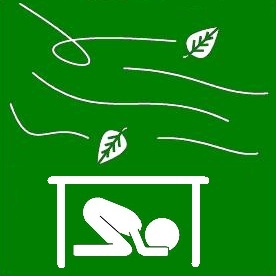 Se réfugier sous les tables pour se protéger de l’explosion d’une baie vitrée ou d’une verrière.
Objectif   >   se protéger des chutes de faux-plafonds      et de projectiles divers avant de rejoindre une              autre pièce moins exposée.
GM - Ac-Ver
[Speaker Notes: « la table »  « les tables »

« en cas d’explosion » : ce sera probablement difficile parce que trop tard, plutôt « en cas de risque d’explosion » ?

Faux plafonds   « faux-plafonds »]
La vie dans la zone de mise à l’abri
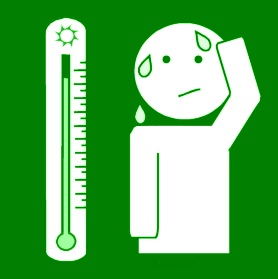 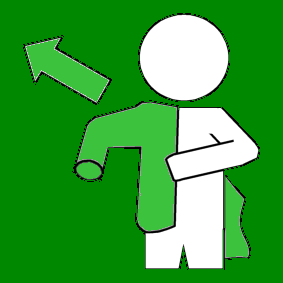 Enlever si besoin parka, blouson,                       pull ou sweat…
Objectif   >   s’adapter à l’augmentation de température dans la zone de mise à l’abri.
GM - Ac-Ver
La vie dans la zone de mise à l’abri
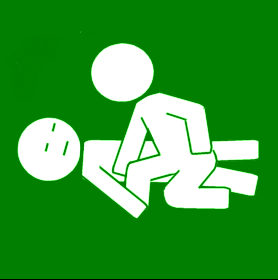 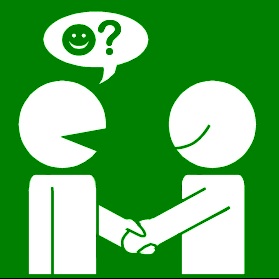 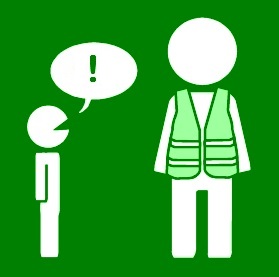 Si un camarade ne se sent pas bien :                 le réconforter et prévenir un adulte.
Si tu es formé aux premiers secours (PSC1),               pratique les gestes adaptés.
GM - Ac-Ver
[Speaker Notes: Il me semble prudent de prévenir systématiquement un adulte avant qu’il ne soit trop tard, d’où : « prévenir si besoin un adulte »          « prévenir un adulte »



Virgule après (PSC1)]
La vie dans la zone de mise à l’abri
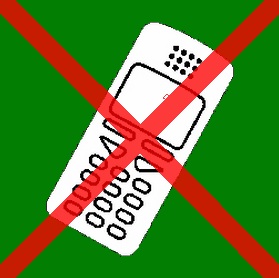 Ne pas téléphoner ni envoyer de sms ou de tweet : ETEINDRE LES TÉLÉPHONES MOBILES !
Objectif   >   laisser les réseaux téléphoniques libres      pour les communications d’urgence                                            avec les services de secours.
GM - Ac-Ver